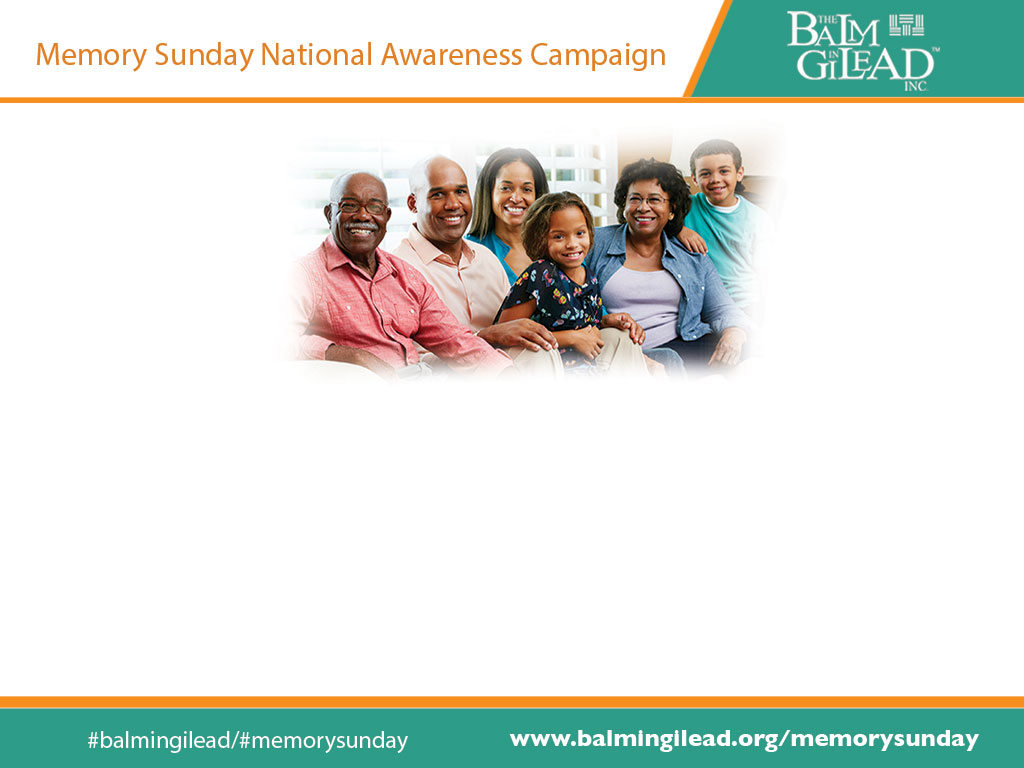 What is Memory Sunday:June 9, 2019 a designated Sunday to raise awareness on Alzheimer’s disease and its impact on African American communities
Memory Sunday is an initiative of The National Brain Health Center for African-Americans, a program of The Balm In Gilead 
Supported by:  The Centers for Disease Control and Prevention’s Healthy Brain Initiative
Acknowledgements
This presentation and the Memory Sunday Awareness & Mobilization Campaign is supported by the The Healthy Brain Initiative: Implementing Public Health Actions related to Cognitive Health, Cognitive Impairment, and Caregiving at State and Local Levels Cooperative Agreement Number, NU58DP006116-03-00, funded by the Centers for Disease Control and Prevention. Its contents are solely the responsibility of the authors and do not necessarily represent the official views of the Centers for Disease Control and Prevention or the Department of Health and Human Services

The Balm In Gilead wishes to acknowledge the Sanders-Brown Center on Aging at the University of Kentucky as the  developers of the original Book of Alzheimer’s and the development of Memory Sunday as a local effort in the State of Kentucky.
History & Mission 
of The Balm In Gilead

Celebrating 30 years of service, the mission of The Balm In Gilead is to prevent diseases and to improve the health status of people of the African Diaspora by providing support to faith and other institutions in areas of program design, implementation and evaluation which strengthens their capacity to deliver programs and services that contribute to the elimination of health disparities.
The National Brain Health Center for African Americans
Objectives: 
Raise awareness of the issues affecting cognitive health among African Americans via the capacity development of African Americans congregations to become an integral partner in risk reduction, prevention, care & disease management, and caregiving
Provide trainings and information to healthcare & public health professionals regarding specific issues affecting cognitive health among African Americans
Develop culturally tailored, faith-based tools and resources to be utilized by the health ministries to raise the awareness of brain health and caregiver needs among African Americans within their congregations and communities
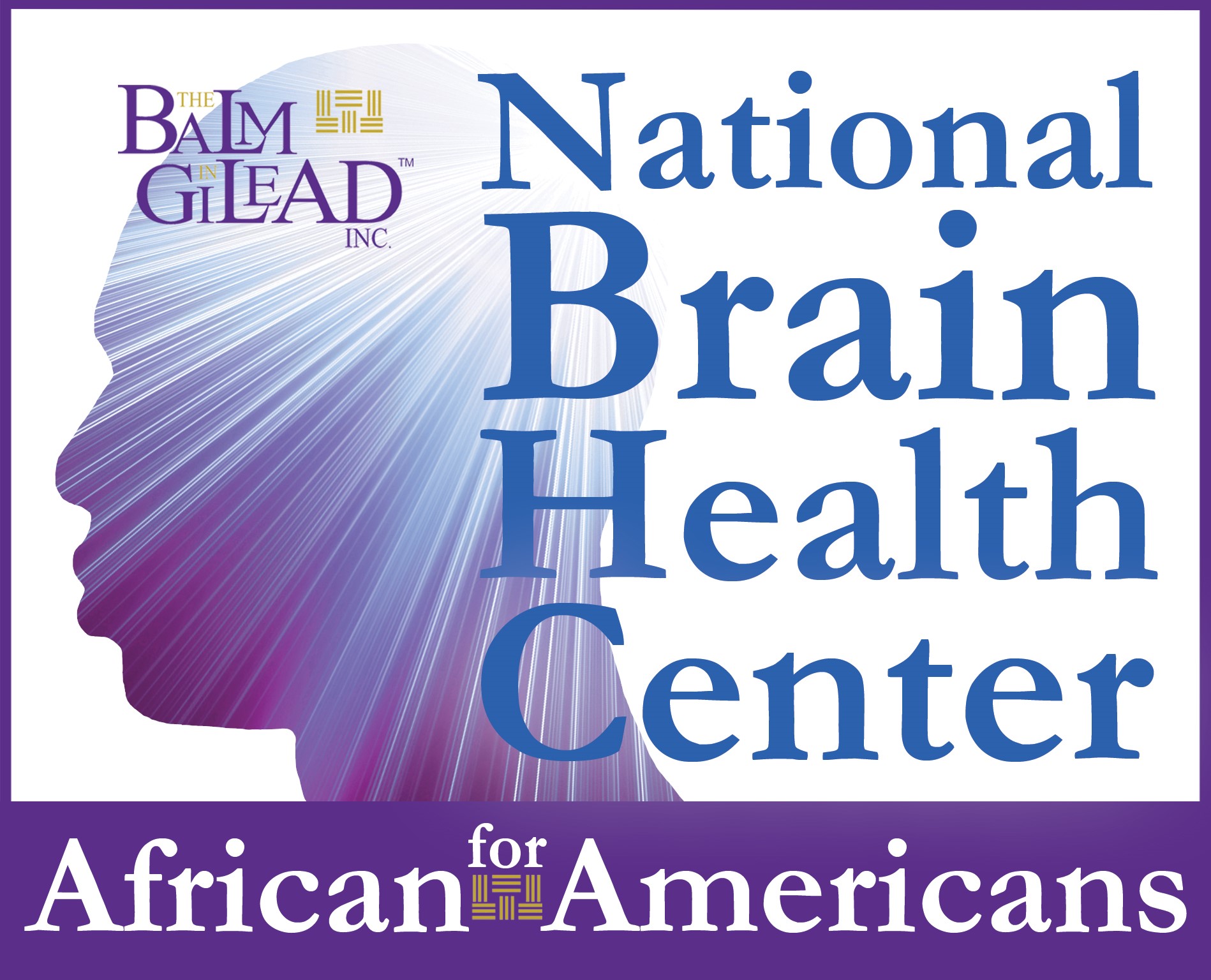 [Speaker Notes: OVERALL GOAL

To raise awareness of the issues of cognitive health among the African American community by working through existing networks of faith-based organizations by establishing new collaborations with relevant organizations such as the National Medical Association, the National Black Nurses Association, and AARP.  The Balm In Gilead will develop training and caregiver modules for healthcare professionals and caregivers and will provide culturally-specific resource materials to state and local health departments and to their network of congregations.]
Why do we need a Memory Sunday?Cognitive health issues like dementia and Alzheimer’s disease create a heavy burden on African Americans, their families, caregivers and the community
Cognitive health encompasses emotional functioning and is the ability to: 

THINK			    
REASON
REMEMBER
Characteristics ofNormal Aging
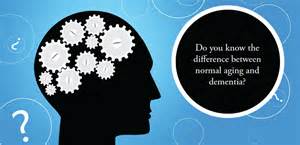 Intelligence remains intact
Normal performance on mental status examination
Occasional complaints of memory loss 
Memory loss can be experienced by healthy people at any age
Some memory loss may be more noticeable with age
[Speaker Notes: Image Retrieved from http://napacountyhcc.com/wp-content/uploads/2014/08/normal-aging-english.png]
Normal Aging vs. Dementia
Dementia is NOT a NORMAL part of aging!!!

Dementia is characterized by a progressive decline in not only memory but the following cognitive functions that interfere with activities of daily life:
Language
Problem-solving 
Judgement
Occurs due to damaged or destroyed nerve cells involved in cognitive function caused by disease, illness, or injury
Causes of Cognitive Impairment
Acquired Causes (can be related to illness, disease state, and/or other biomedical factors)
Traumatic Brain Injury, Drugs & Alcohol, Chronic Stress
Degenerative Causes (these causes are related to diseases that have no cure and will continue to progress)
Alzheimer’s, Parkinson’s, Multiple Sclerosis 
Cognitive impairment related to acquired causes may be corrected once the underlying cause is properly treated and/or managed
[Speaker Notes: Discuss with audience that cognitive impairment related to certain causes such as stress and TBI are not always permanent;  In some cases, for example cognitive impairment related to drug and alcohol abuse, may be corrected by treating the addiction and stopping the use of drugs and alcohol.]
What is Alzheimer’s Disease?Memory Sunday, June 9, 2019is focused on Alzheimer’s Disease and its impacts within the African American Community
Alzheimer’s Disease & African Americans
Alzheimer’s disease is the sixth leading cause of death in the United States, but the 5th leading cause of death for older African Americans
African Americans are generally diagnosed at later stages of Alzheimer’s disease limiting the effectiveness of treatments
The risk of developing Alzheimer’s is 2-3 times higher for African Americans
Alzheimer’s Disease & African Americans
African Americans have higher rates of chronic disease like diabetes and heart disease that significantly increases risk of developing Alzheimer’s
Persons with a history of either high blood pressure or high cholesterol are twice as likely to get Alzheimer’s
Those with both risk factors are 4 times as likely to become demented
Alzheimer’s Disease
Most common form of dementia & accounts for 60 – 80% of all cases
Progressive, degenerative and irreversible
Alzheimer’s disease-related brain changes may occur 15-20 years prior to symptom onset 
African Americans are generally diagnosed at later stages of Alzheimer’s disease limiting the effectiveness of treatments
[Speaker Notes: Available treatment options for Alzheimer’s disease are targeted to have the best response when started in the early stages of the disease.  Current treatment options today are not available to combat this disease in the later stages.]
Signs of Alzheimer’s Disease
Memory loss that disrupts daily life
Challenges in planning or solving problems
Difficulty completing familiar tasks
Confusion with time or place
Signs of Alzheimer’s Disease
Trouble understanding visual images or spatial relationships

Misplacing things and losing the ability to retrace steps

Withdrawal from work or social activities
Challenges ofAfrican Americans & Alzheimer’s Care
There is no cure for Alzheimer’s
Available medications & non-drug options work to slow the progression and treat other symptoms of the disease
Many factors can impact African Americans in getting diagnosed earlier, accessing & utilizing available care & services, and overall quality of life once diagnosed
[Speaker Notes: While there is not cure for Alzheimer’s disease, medications available to help slow the progression of the disease are available but barriers exists in African American community related to diagnosis, access to quality care, and awareness regarding availability and use of approved medications and therapies]
Why Should the Faith Community Get Involved?The African American church is the oldest and most influential institution within African American culture
Memory Sunday: a Mobilization Campaign
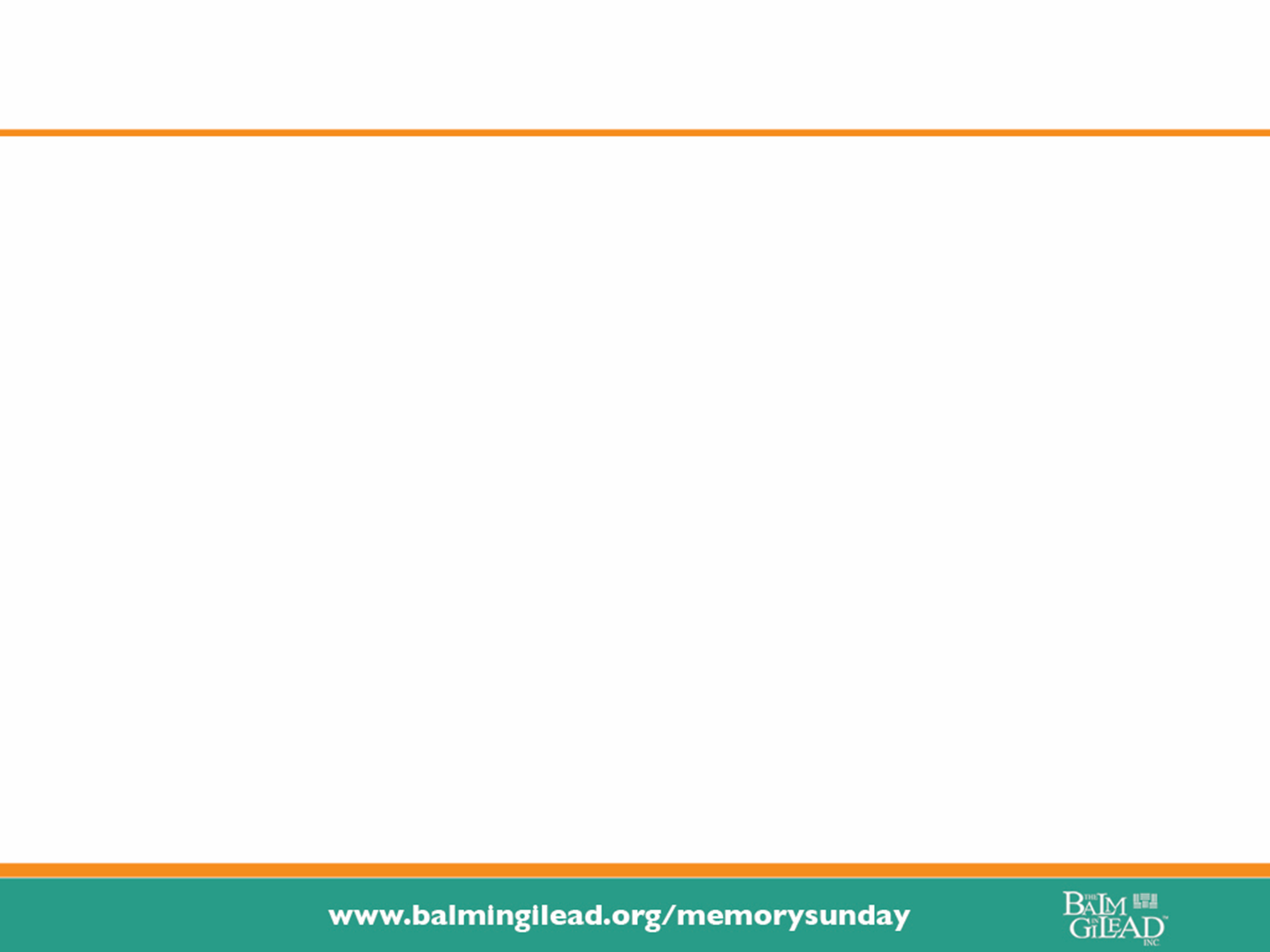 Memory Sunday promotes national mobilization and education of faith communities to take a greater role in increasing the awareness and understanding of Alzheimer’s and supporting persons living with Alzheimer’s and their caregivers
The goal of Memory Sunday is to utilize the influence and impact of every African American pulpit to engage in activities that contribute to Alzheimer’s prevention, treatment and care and provide compassionate support to those who are living with Alzheimer’s and their caregivers
MEMORY SUNDAYJune 9, 2019
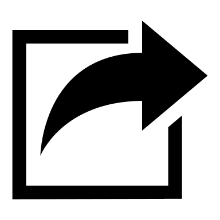 The Book of Alzheimer’s is a resource guide for congregations serving African Americans who desire to help families and individuals cope with dementia, including Alzheimer’s.
In partnership with the Sanders Brown Center of the Aging of the University of Kentucky
Memory Sunday: How to Get Your Congregation Involved
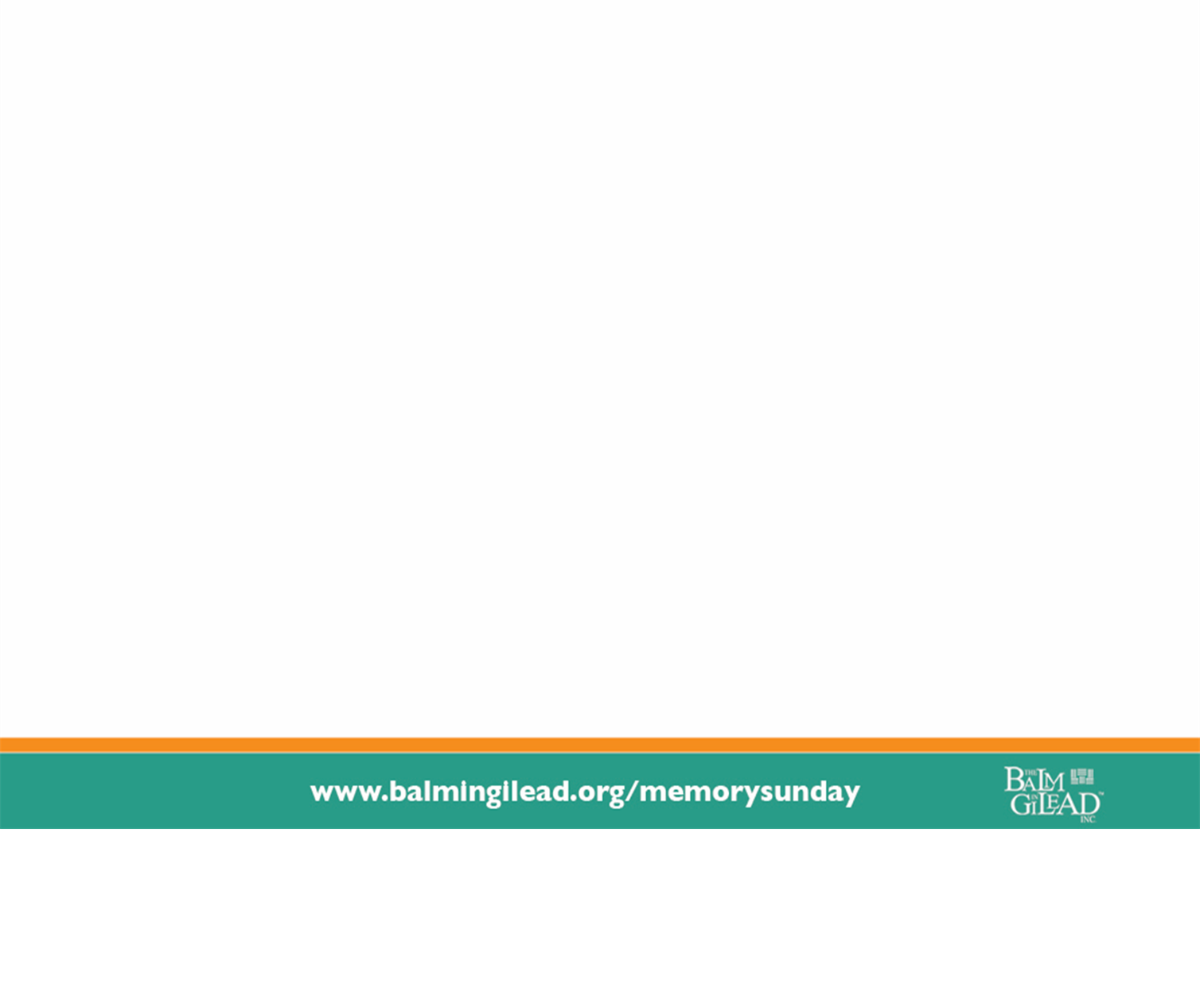 Register your congregation’s participation at www.balmingilead.org/memorysunday   
When you register your congregation, you will receive the following:
(1) A free download copy of The Book of Alzheimer’s and Memory Sunday Toolkit
(1) pack of Purple Ribbons 
(1) pack of Memory Sunday Wristbands 

Stand Up and Speak Out - Incorporate the facts about Alzheimer’s throughout the worship experience!  Spread the Word through sermons and activities about the facts of Alzheimer’s among African Americans
Memory Sunday: How to Get Your Congregation Involved
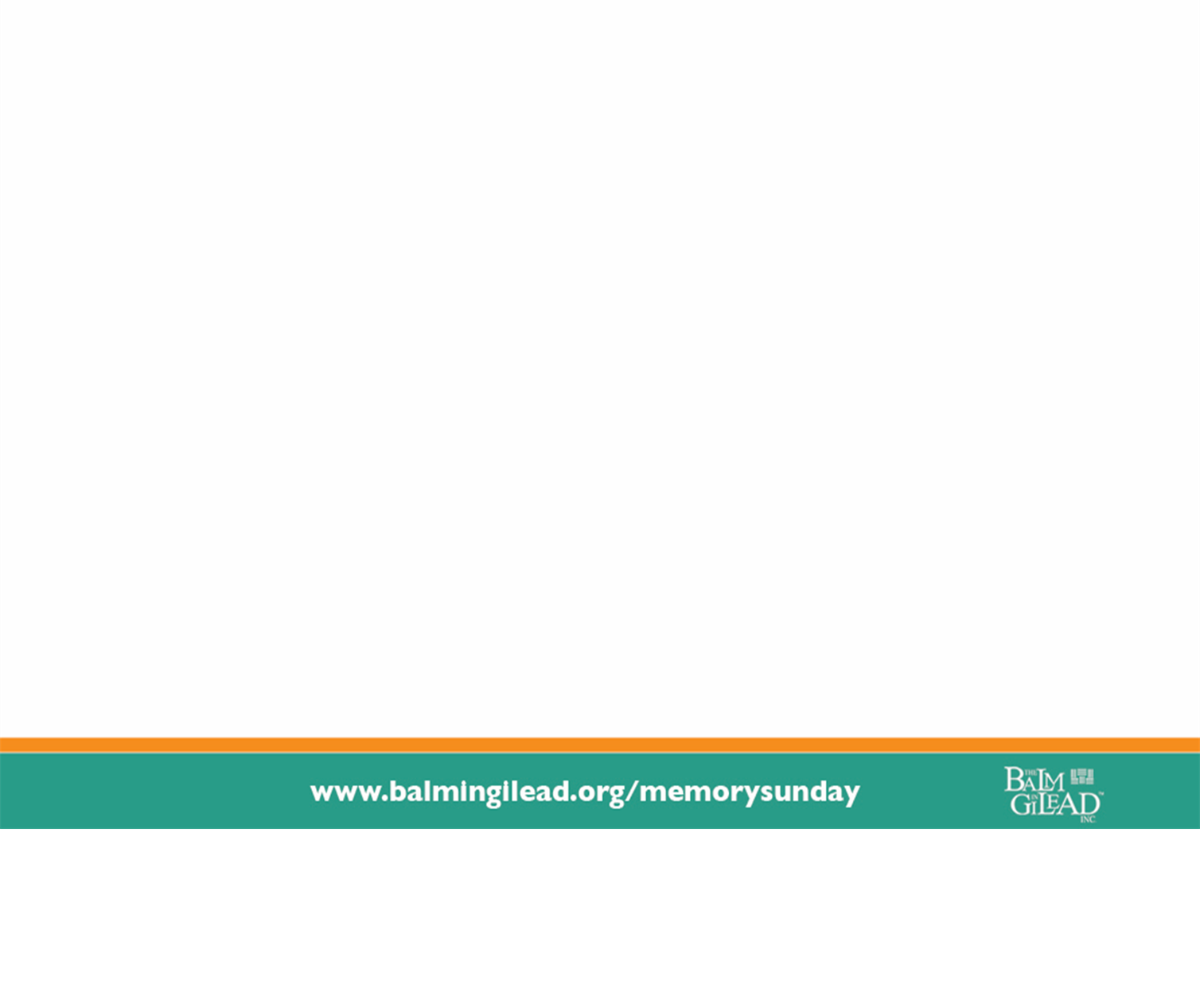 Encourage your community & congregation members to talk with a local healthcare provider to learn more about available cognitive assessments.  
Download your Memory Sunday Toolkit and visit www.balmingilead.org/memorysunday to find out more about the importance of talking with your doctor about any changes with you or your loved ones memory. 

Create a Caregiving Retreat.  Download your Memory Sunday Toolkit and visit www.balmingilead.org/memorysunday to learn how to host your own “Caregivers’ Retreat” to provide support and respite for caregivers in your congregation and community.
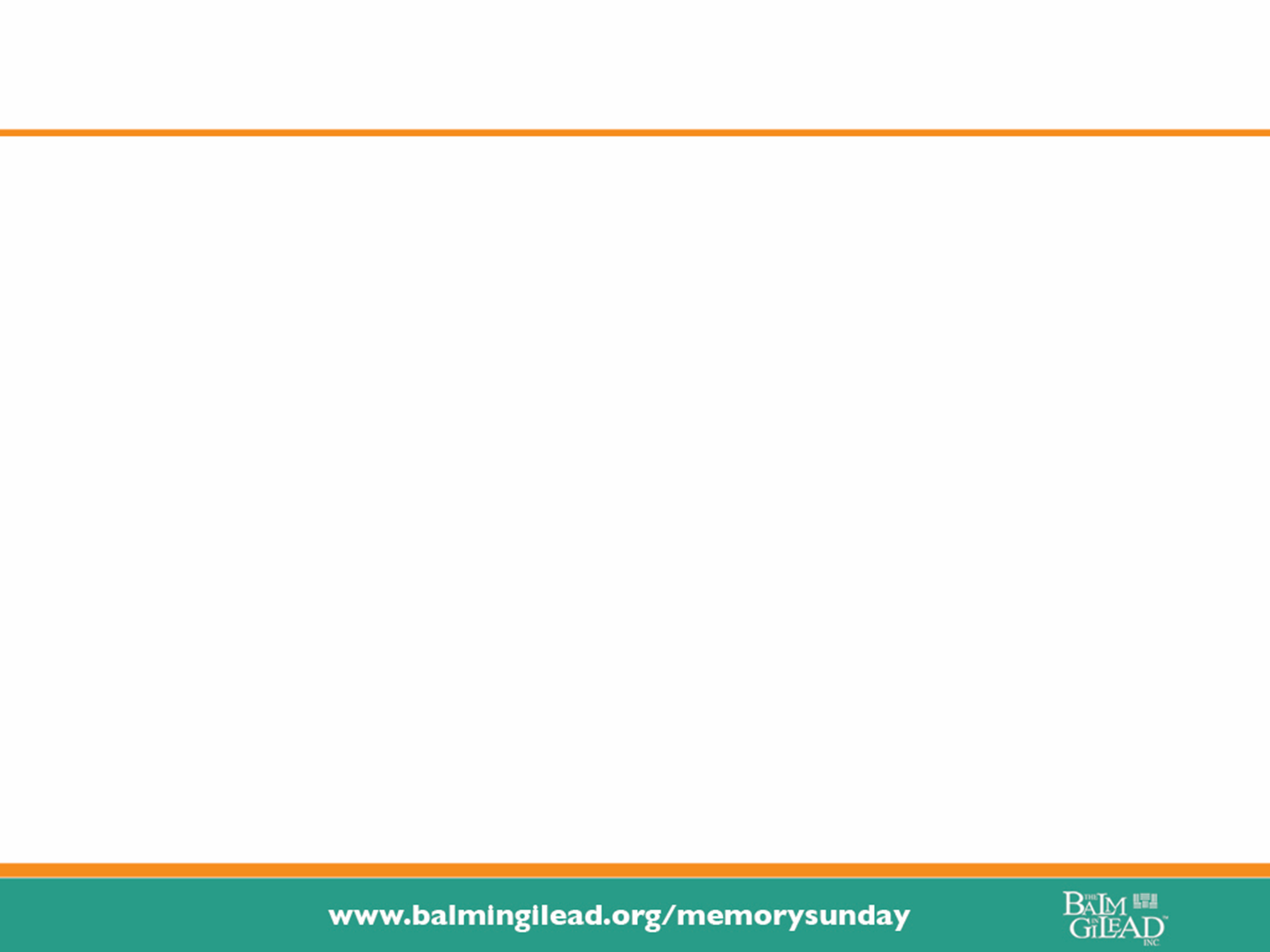 Memory Sunday: How to Get Your Congregation Involved
Wear Purple!  on Sunday, June 9, 2019 to show your support and participation in Memory Sunday.  Visit www.balmingilead.org/memorysunday to order your additional purple ribbons today.
It takes a village! – Partner with other organizations addressing Alzheimer’s in your community to increase awareness.
Join the conversation!  Use social media to raise awareness about Alzheimer’s. 
Download Social Media Guide for sample Facebook and Twitter post
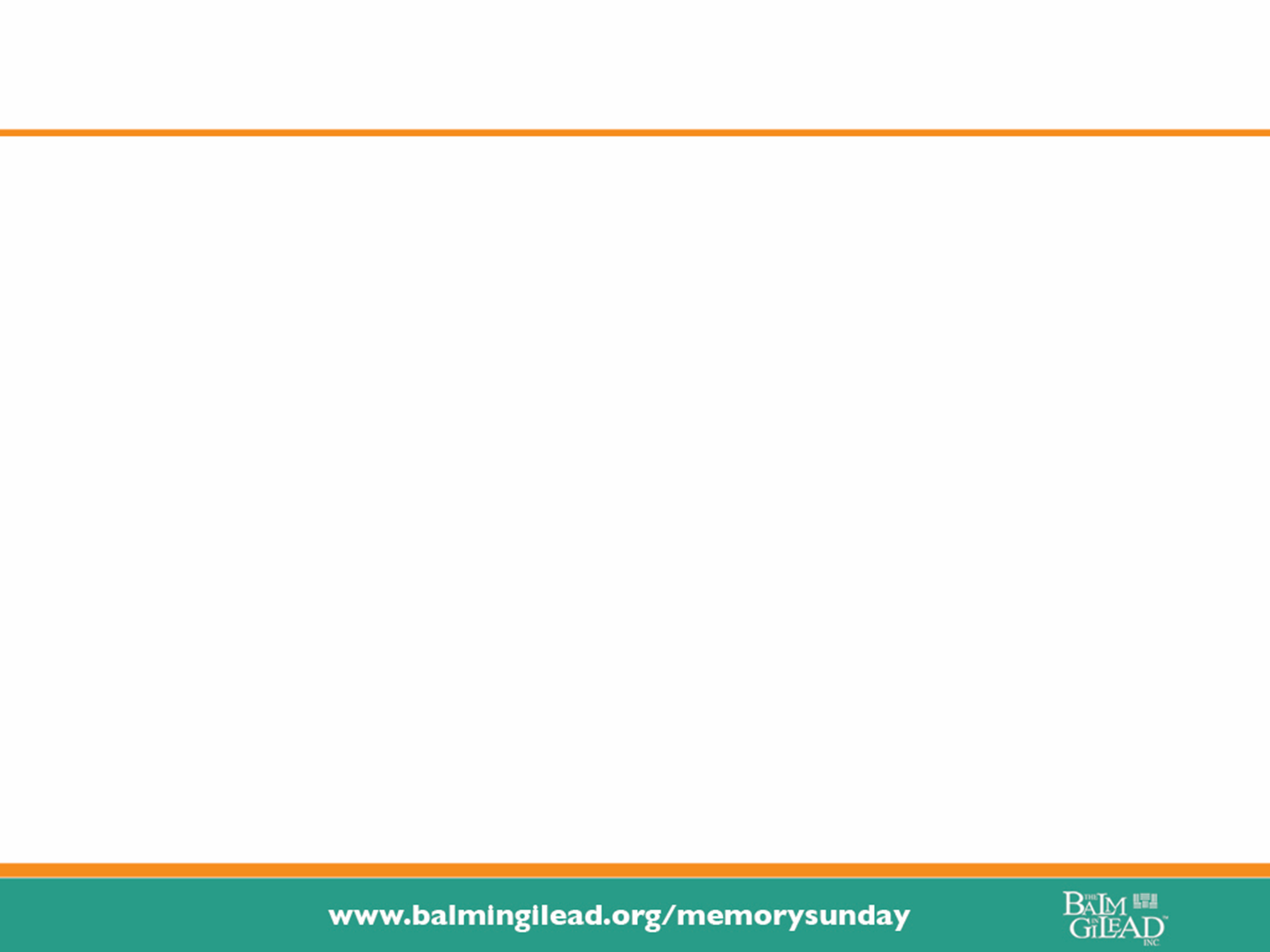 Like/Follow us & Join the Conversation
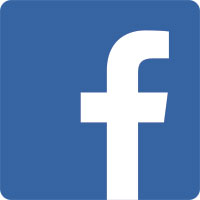 National Brain Health Center for 
African Americans
@brainhealthaa
Visit our website for more information and resources
http://brainhealthcenterforafricanamericans.org